GIM Updates
June,  2023 MRAM
Carol Rhodes & Matt Gardner 
Office of Sponsored Programs, Post Award Fiscal Compliance
Which GIMs will be updated soon?
GIM 2 - Sponsored Awards: Acceptance and Fiscal Compliance
GIM 3 - Fringe Benefit Rates and Sponsored Programs
GIM 9 - Advance Spending on Sponsored Awards
GIM  15 - Accounting Adjustments on Sponsored Awards
GIM 21 - Cost Share on Sponsored Awards
GIM 23 - Sponsored Award Costing Policy
GIM 39 - Closeout
[Speaker Notes: Carol]
Which GIMs will be updated next?
GIMs still under review…
GIM 7 - Subaward Administration 
GIM 8 - Subrecipient Monitoring
GIM 13 - Facilities and Administrative (F&A) Rates
GIM 35 - Effort Reporting 
GIM 38 - Reduced Responsibility
[Speaker Notes: Carol]
What’s changing & what can we expect?
Terminology
Process change alignment
Improved readability 
Provide more clarity
[Speaker Notes: Carol]
GIM 2
Updated Responsibilities section: 
Removed signature delegation requirement for effort reporting form this GIM and added it to GIM 35 - Effort Reporting 
Clarified Dean/Dept Chair are responsible for ensuring internal controls 
Added bullet to clarify both OSP & GCA can take administrative actions needed to keep an award in compliance with sponsor & other regulatory needs
PI: Responsible for adhering to internal controls that are established by their unit for each award. 
Added detailed actions that might result from non-compliance
Added line for deficit resolution responsibilities

Moved list of “other fiscal GIMs” to resource section and include a link from the purpose of the GIM 

Subaward invoice delegation policy has not changed. 
WD Finance handles a little different & PI’s are required to approve 
subaward invoices within WD Finance.
[Speaker Notes: Carol]
GIM 3
Updated policy statement to encompass not just proposals, but rates used on awards 
Added a statement that benefit rates are automatically calculated based on payroll classification assigned to individual within payroll system
Moved specific explanation of elements of fringe benefits (e.g. separation leave) out of GIM since this is already covered by the Financial Accounting site
Responsibilities section  
Added GCA responsibilities 
OSP: Removed bullet on reviewing benefit rates
[Speaker Notes: Carol]
GIM 9
Title changed from Advance Budget Numbers to Advance Spending on Sponsored Awards

Removed references to budget number
[Speaker Notes: Matt]
GIM 15
Updated effort reporting references to reflect future state process & better align GIM 35 (Effort Reporting) and this GIM
Updated responsibilities sections to explain more clearly what the responsibilities are
Removed “A single cost is not to be transferred more than once.” 
If the cost is really not charged to the right budget, it needs to be corrected regardless of how many times a transfer has already taken place. 
Removed procedures and guidance around minimum threshold cost transfers
[Speaker Notes: Matt]
GIM 21
Provide clarity that sponsors must indicate voluntary cost share is an element of merit review 
When costs incurred on one award will be used as cost share on a different award - both benefiting and contributing sponsors must approve 
previously referred to only federal sponsors for approval on both sides
PI responsibility now includes: 
Ensure all cost share commitments are met and documented in UW systems
Assume responsibility for unmet cost share commitments
GCA responsibility now includes:
 Take actions to resolve unmet cost share at award close out, which may include deobligation of award funding to cover the required cost share contributions.
[Speaker Notes: Matt]
GIM 23
Removed procedural guidance hosted on central unit web pages
Added links to them within the GIM Resources section
Example: Distribution of Costs Across Two or More Sponsored Programs - Links to this PAFC web content

Removed section on costs requiring prior approval
This can be dependent on the award and isn’t standard across the board for all sponsors

Responsibilities section  
Removed some general overall roles which did not seem relevant in this GIM
Changed order of responsibilities so PI appears first 
Removed OSP role around budget review at proposal stage, given OSP role is limited, as reflected in GIM 1
[Speaker Notes: Matt]
GIM 39
Being covered in the next presentation
[Speaker Notes: Carol]
When will this happen?
Most of these GIM updates will be published around the first week of July
Those still under final review will happen later this year - stay tuned for more updates on those
[Speaker Notes: Carol]
Questions
GIM 39
June, 2023 MRAM
Adelia Yee
Office of Sponsored Programs
Updates to GIM 39
OSP no longer:
sends reminders
retains copies of final technical reports
units should retain these within their award files

Clarifies GCA can also take administrative actions when reports are delinquent
Publication scheduled in early July
Questions
When a PI Departs
June, 2023 MRAM
Adelia Yee
Office of Sponsored Programs
Discovered a PI is departing UW?
Plan ahead:
Identify all of their sponsored awards
Moving to another institution? 
Relinquish award to sponsor
Keeping project at the UW?
Request a Change of PI 

Award ending soon? 
Make sure current PI submits final reports
If not, determine who will complete and submit
[Speaker Notes: 45 days - 3 months before a PI leaves when possible]
Questions
Agreements
June,  2023 MRAM
Jennifer Lopez
Office of Sponsored Programs
Contracts Team
Assistant Director: 
Jennifer Lopez
Senior Contracts Specialist Lead: 
Elizabeth Walker-Tilley
Senior Contracts Specialists: 
Autumn Eck, Vali Gazula, Vanessa Mendoza, Karl Neumann, Rebecca Parisi, Hogan Ricks, Claire Stamm
Contracts Specialists: 
Dahra Latham, Jerri McKellar, Michelle Monroe
Web Updates 
Refreshed Agreement Types
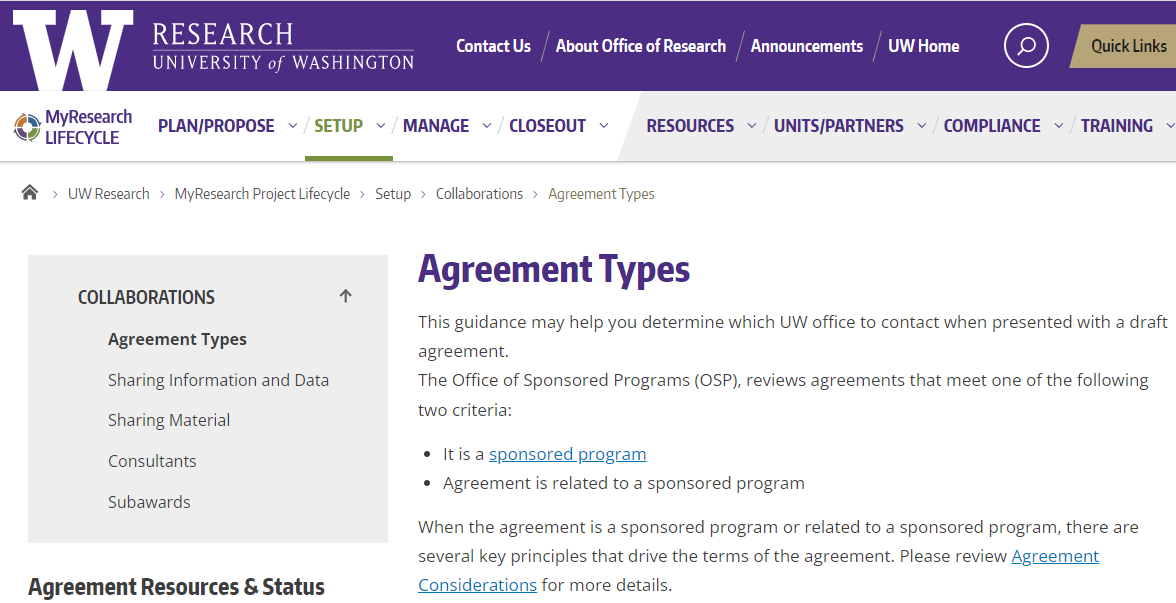 https://www.washington.edu/research/myresearch-lifecycle/setup/collaborations/agreement-types/
[Speaker Notes: Updated descriptions, more agreement type information & a new decision tree tool
https://www.washington.edu/research/myresearch-lifecycle/setup/collaborations/agreement-types/]
New Agreements Decision Tree
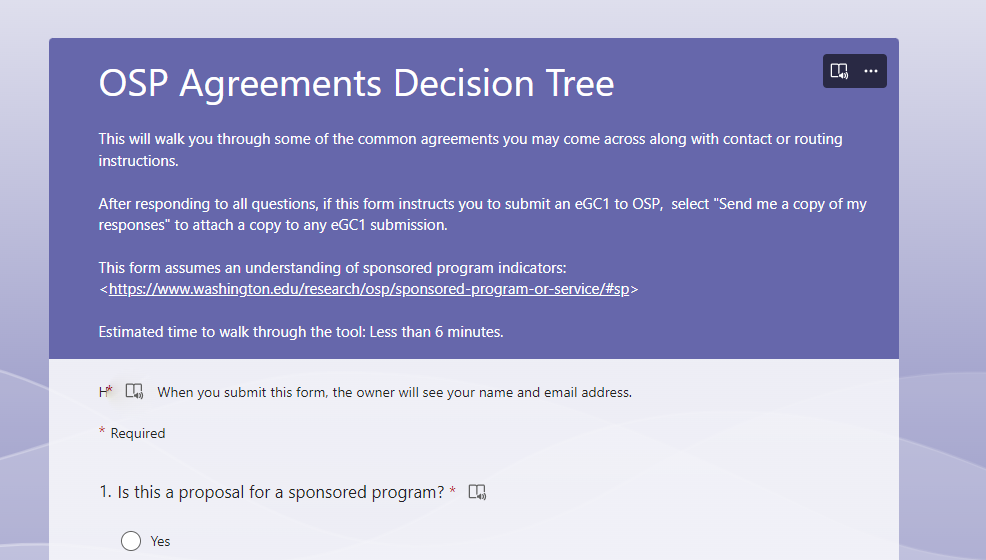 https://forms.office.com/r/3tGMiuTKG0
[Speaker Notes: https://forms.office.com/r/3tGMiuTKG0]
Questions
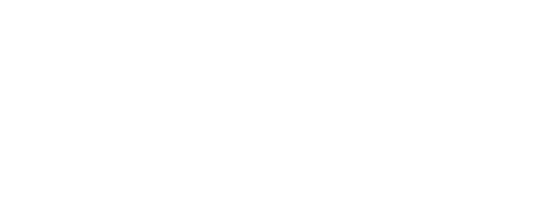 Updates
FT and the CORE certificate
Some required classes on hold for a few months until updates clarified
Some required and elective classes may be retired
Courses will be pulled effective July 6, registration no longer available
Completing courses prior to July 6 still encouraged
Go to the Curriculum Guide webpage to get most up-to-date information about course status
ALL on-demand courses will be republished in the fall and will require learners to restart if have not completed prior to July 6
CORE Registration
https://uwresearch.gosignmeup.com/public/course/browse
CORE Home https://www.washington.edu/research/training/core/
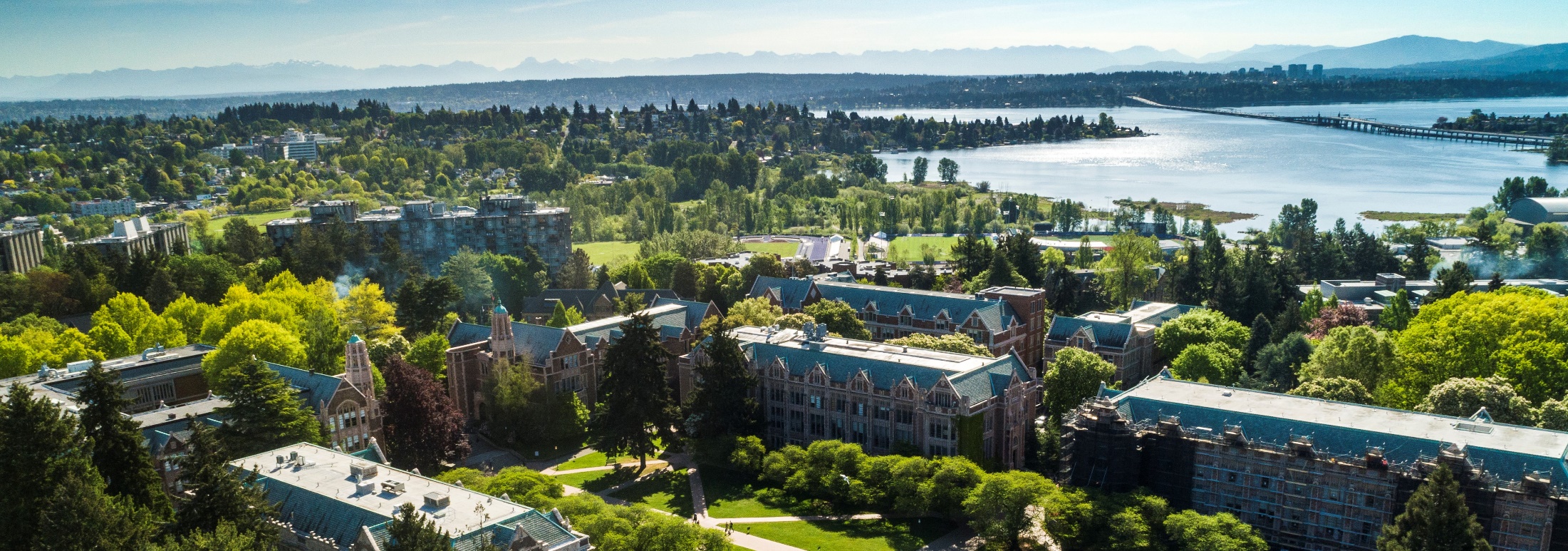 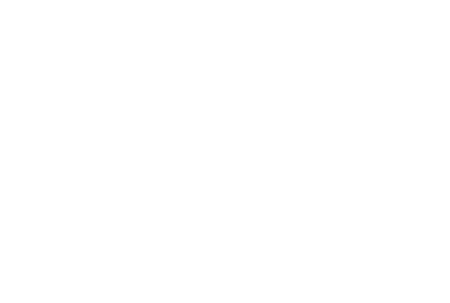 [Speaker Notes: People are continuing to take courses up to this point which is not a waste of time for learning concepts and compliance, but understand that any systems information you are learning will be outdated. Allowing this leeway because there is still so much valuable information in them, but they do need to be updated once systems information becomes obvious.]
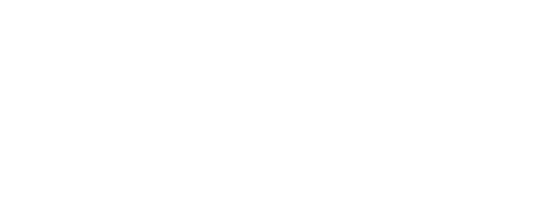 Changes coming to the certificate
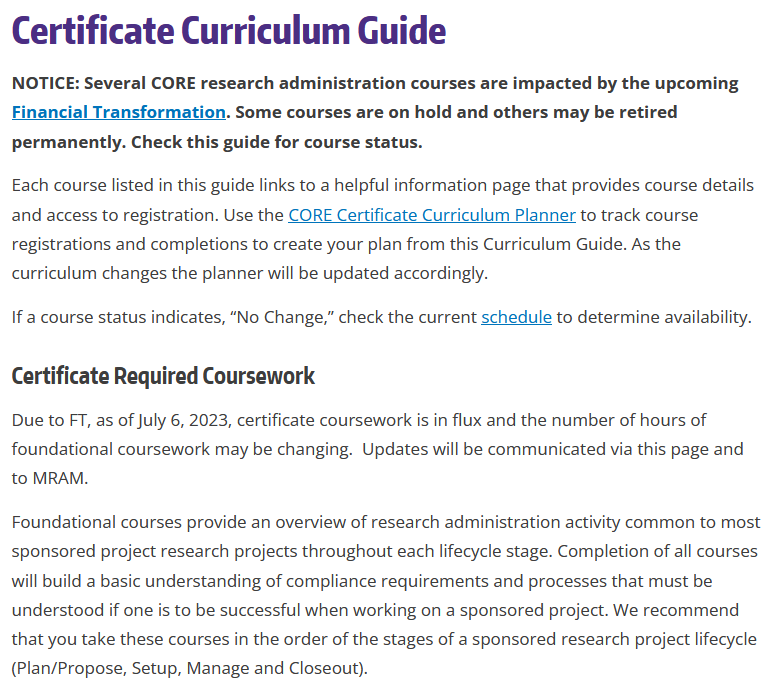 CORE Registration
https://uwresearch.gosignmeup.com/public/course/browse
CORE Home https://www.washington.edu/research/training/core/
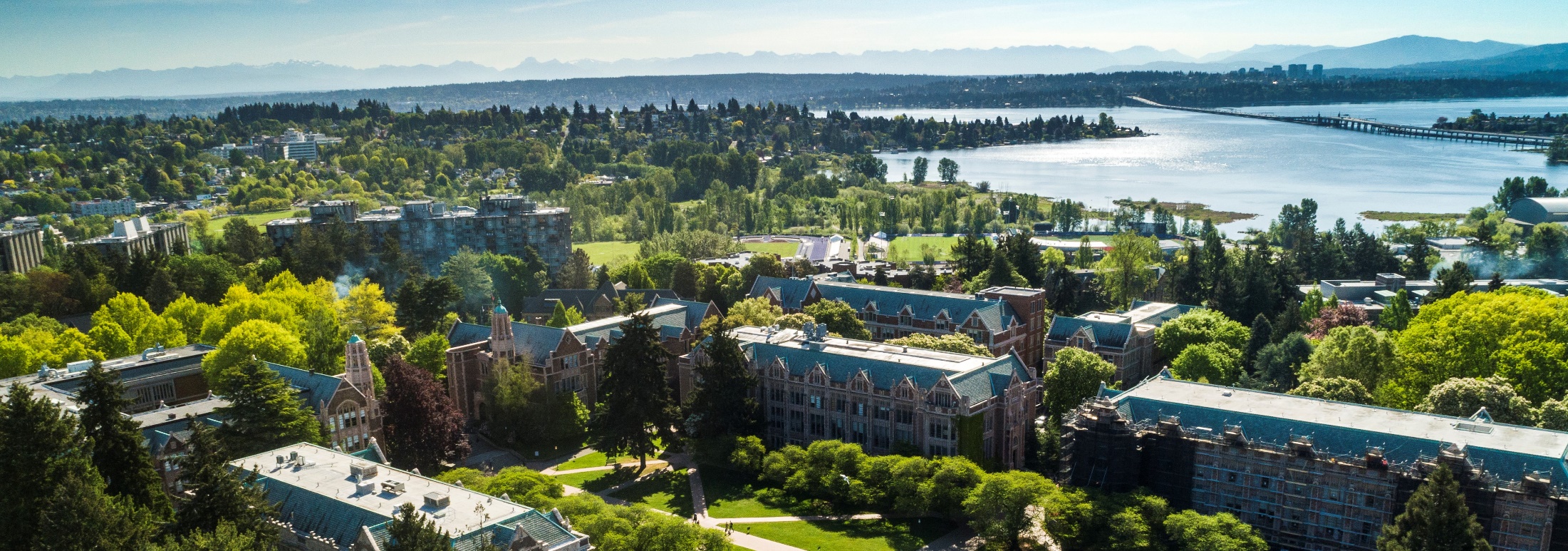 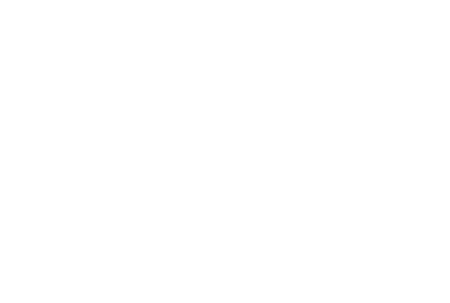 [Speaker Notes: Note that after July 6 several courses will become inaccessible.  Some courses may not return and this will impact the required coursework.  All of this is in flux right now so please stay tuned.  Check this page for updates.  Updates will also be sent to the MRAM email list.]
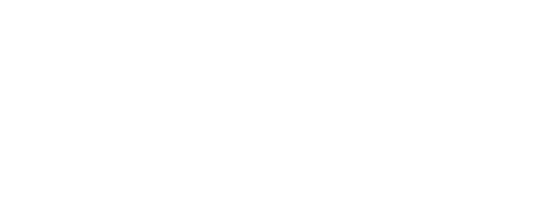 Changes coming to the certificate
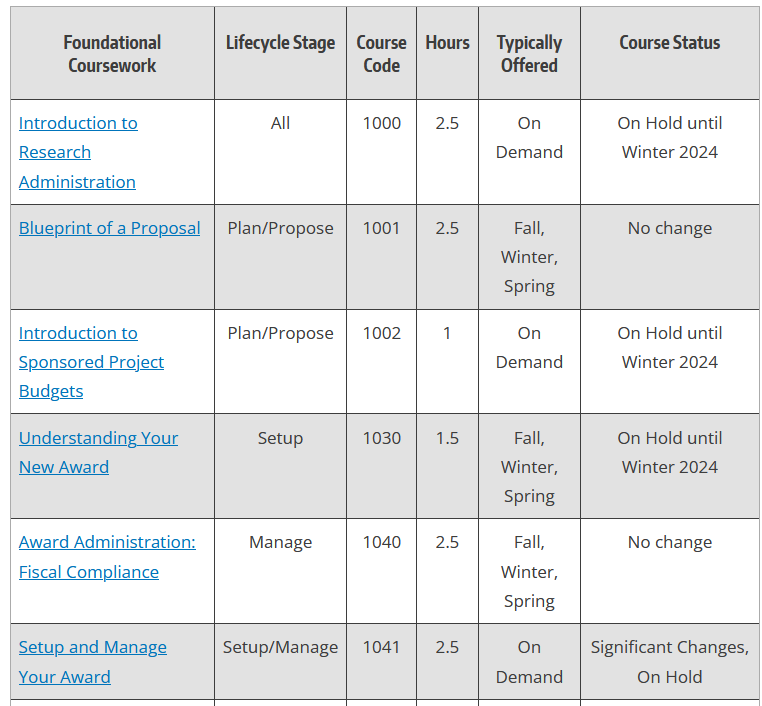 CORE Registration
https://uwresearch.gosignmeup.com/public/course/browse
CORE Home https://www.washington.edu/research/training/core/
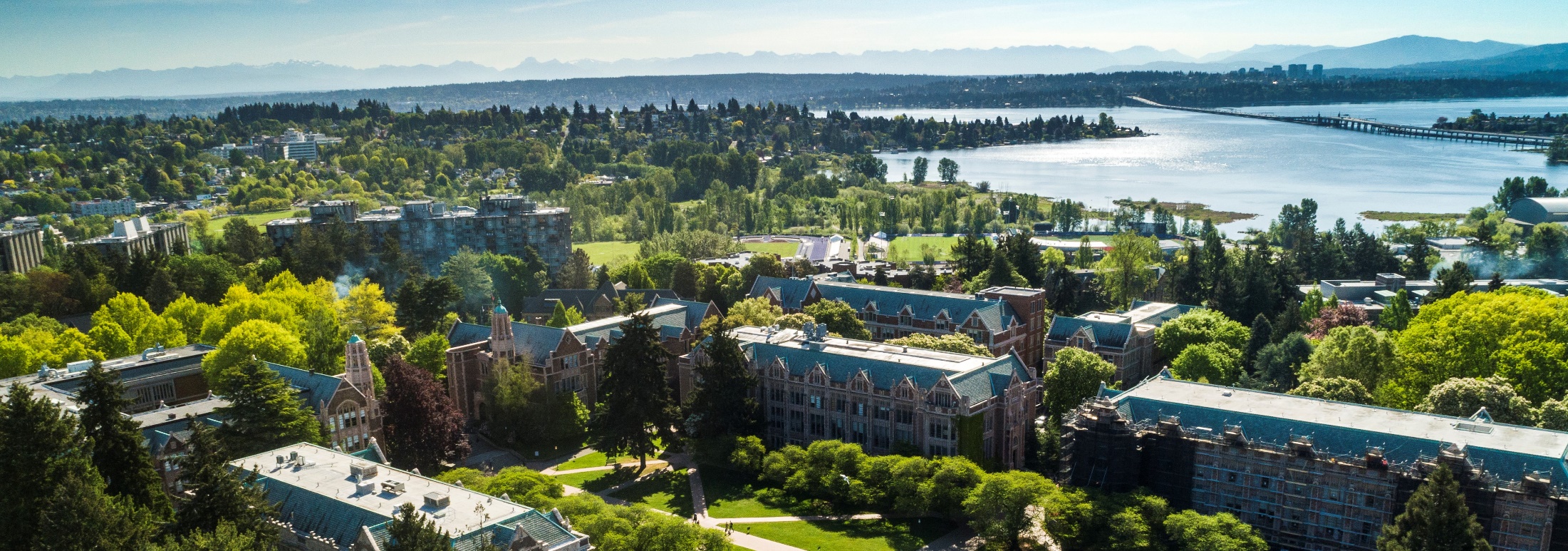 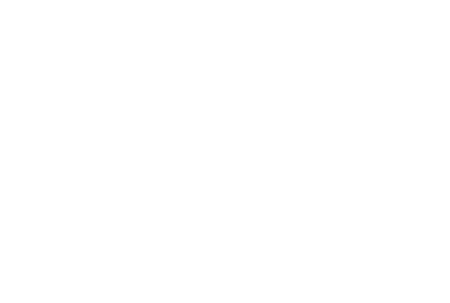 [Speaker Notes: On hold with target release date are courses we increasingly know what the updates are and can make them relatively quickly once transparency is reach with go-live.  The courses with no change status indicate course where any changes required are minor and should be able to be completed by fall quarter. These course should be republished and ready to take in the fall, or will be offered live, depending on instructor availability.  Course with significant changes, on hold indicate courses that may be replaced or totally retired, depending on what systems remediation brings to light in the next year.]
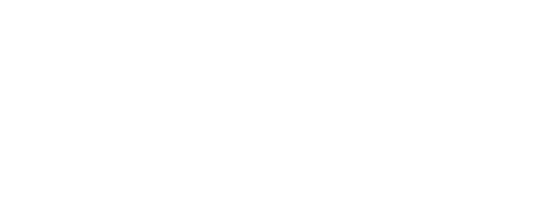 Changes coming to the certificate
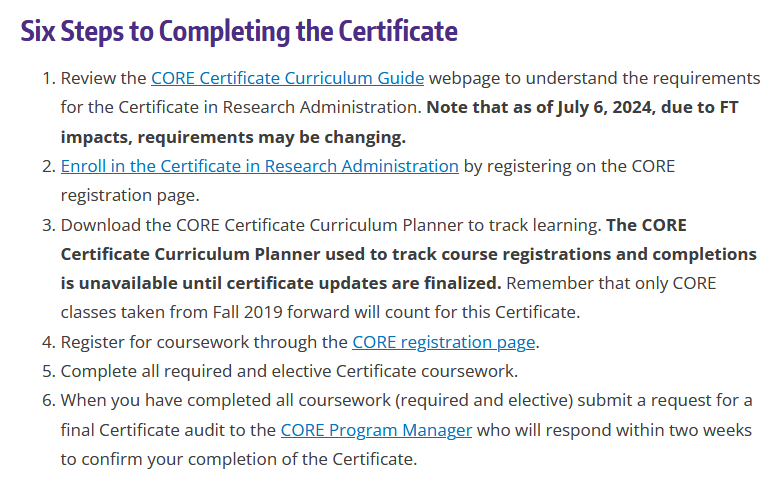 CORE Registration
https://uwresearch.gosignmeup.com/public/course/browse
CORE Home https://www.washington.edu/research/training/core/
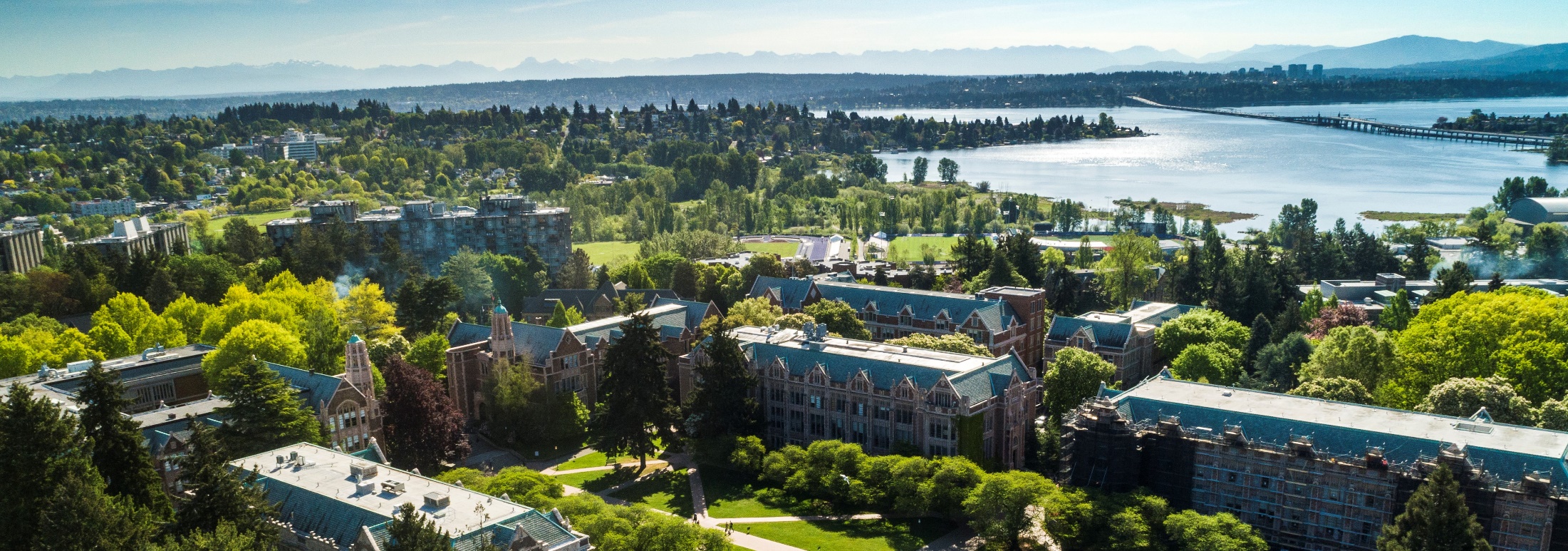 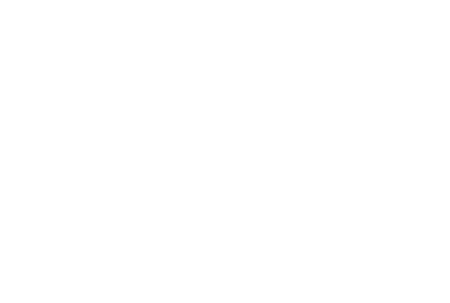 [Speaker Notes: Changes notes have been made to the process for completing the certificate.  We will be finalizing certificate changes in early 2024.]
Reminder - 
BONUS UWFT MRAM
Next Bonus UWFT Focused MRAM
9 a.m. - 10:30 a.m., June 16
Webinar link will be unique to that session.
Stay tuned for email invitation with links & agendas